Behavioral sciences
          PSYCHOLOGY
Kechn -marchn march 2019
                    By  likwop
10/16/19
1
Overview
The brain is an amazing three-pound organ that controls all functions of the body, interprets information from the outside world, and embodies the essence of the mind and soul. Intelligence, creativity, emotion, and memory are a few of the many things governed by the brain. Protected within the skull, the brain is composed of the cerebrum, cerebellum, and brainstem.
10/16/19
2
Cont..
The brain receives information through our five senses: sight, smell, touch, taste, and hearing - often many at one time. It assembles the messages in a way that has meaning for us, and can store that information in our memory. The brain controls our thoughts, memory and speech, movement of the arms and legs, and the function of many organs within our body.
10/16/19
3
The central nervous system (CNS) is composed of the brain and spinal cord. The peripheral nervous system (PNS) is composed of spinal nerves that branch from the spinal cord and cranial nerves that branch from the brain.
10/16/19
4
Brain
The brain is composed of the cerebrum, cerebellum, and brainstem.
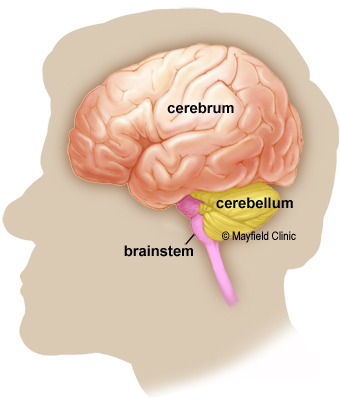 10/16/19
5
Cerebrum: 
-is the largest part of the brain and is composed of right and left hemispheres. It performs higher functions like interpreting touch, vision and hearing, as well as speech, reasoning, emotions, learning, and fine control of movement.
Cerebellum:
- is located under the cerebrum. Its function is to coordinate muscle movements, maintain posture, and balance.
10/16/19
6
Brainstem:
 acts as a relay center connecting the cerebrum and cerebellum to the spinal cord. It performs many automatic functions such as breathing, heart rate, body temperature, wake and sleep cycles, digestion, sneezing, coughing, vomiting, and swallowing.
10/16/19
7
Lobes of the brain
The cerebral hemispheres have distinct fissures, which divide the brain into lobes. Each hemisphere has 4 lobes: frontal, temporal, parietal, and occipital
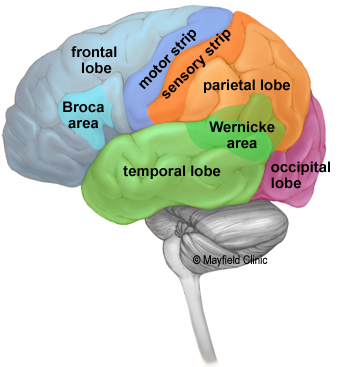 10/16/19
8
Frontal lobe
• Personality, behavior, emotions
• Judgment, planning, problem solving 
• Speech: speaking and writing (Broca’s area) 
• Body movement (motor strip) 
• Intelligence, concentration, self awareness
10/16/19
9
Parietal lobe
• Interprets language, words 
• Sense of touch, pain, temperature (sensory strip) 
• Interprets signals from vision, hearing, motor, sensory and memory
• Spatial and visual perception
10/16/19
10
Occipital lobe
• Interprets vision (color, light, movement)
Temporal lobe
• Understanding language (Wernicke’s area) 
• Memory
• Hearing 
• Sequencing and organization.
10/16/19
11
Specific objectives
Describe the basic concepts in psychology
Describe the organization of the human mind and how it works
Explain the stages of human growth and development
Explain the factors that influence personality development-theories
Explain Abraham Maslow’s hierarchy of needs in relation to nursing.
Explain how behavior influences social interaction.
Describe stress and its  management 
Explain crisis and crisis intervention
Describe basic concepts of the mind and ego defense mechanisms.
10/16/19
12
Definitions
psychology
The science of behaviour and mental processes.
The study of the mind and how it works.
10/16/19
13
Behaviour-Observable responses of an individual to internal or external stimuli.
Psychiatry –Field of medicine that deals with diagnosis and treatment of psychological disorders/problems
Psychologist-A specialist in the field of psychology.
Psychopathology-Study of abnormal mental states.
10/16/19
14
Motive- a reason for doing something especially one that is hidden or not obvious.
Drive- excitatory state produced by a homeostatic disturbance, an instinctual need that has the power of driving behavior of an individual. It arises from need. Include hunger , thirst.
10/16/19
15
Instinct- an innate or typically fixed pattern of behavior in animals in response to certain stimuli e.g. animal courtship behavior.
Attitude- positive or negative evaluation of people, objects, events etc. includes the way you think about someone or something.
Prejudice- preconceived opinion that is not based on reasons or actual experience.
10/16/19
16
Values.
Important and lasting belief or ideas shared by members of a culture about what is good or bad.
What is desired or undesired.
Values has influence on behavior and attitude.
10/16/19
17
Branches of psychology
Clinical psychology-Applies psychological principles to diagnose, treat and Prevent psychological disorders.
Educational psychology-Application of principles of psychology in curriculum and teaching methods.
10/16/19
18
Developmental psychology-Studies physical,cognitive and psychological changes across the lifespan of human beings.
Social psychology-Field that tries to examine how people interact.
10/16/19
19
THE MIND
The study of human mind is a complex phenomena and that many theories have been developed to try & explain how it functions.
Two common theories are:
Topographical theory of mind.
The structural theory of mind.
10/16/19
20
TOPOGRAPHIC THEORY
This divides the human mind into three divisions:
The unconscious
The preconscious
The conscious
10/16/19
21
The unconscious mind
Contain repressed ideas that become conscious through the preconscious e.g. when:
Censor relaxed-dreams or overpowered-slips of the tongue
10/16/19
22
Characteristics
Primary process thinking-superficial.
Lack contact with reality.
Lacks organization of ideas.
No logical connection(relations)
Based on pleasure principle powered by immediate drive.
Full of contradictions.
10/16/19
23
The preconscious mind
Lies between the unconscious and conscious mind
Develops in childhood-not present at birth.
Contains the repressive barrier(censor)
Contents reach consciousness when someone focuses and become attentive /concentrate.
10/16/19
24
The conscious mind
Concern with registration of stimuli from within & outside.
Characterized by secondary process thinking(reality principle).
10/16/19
25
Unconscious
MIND..
Preconscious
Conscious
10/16/19
26
THE STRUCTURAL THEORY
Here the mental apparatus is divided into three dynamic structures
 i) The Id     
  ii) The Ego     
 iii) The Super-Ego
10/16/19
27
The Id
This is inborn & represents the original state of human mind.
Is totally unconscious.
Has basic drives for gratification-survival, sexual and aggression
Has no judgment (for good or evil), hence characterised by primary process thinking.
10/16/19
28
The ego
Determined by experience of reality
Represents reasoning and common sense btw the external world and the demands made by the Id.
Controls demands of pleasure by deciding on how to satisfy them in view of reality.
Contain 1st experiences that can be aroused by little difficulty.
10/16/19
29
The Super-Ego
Represents the reality of external world
Its function is to contain demands of Id through the moral influence of Ego
Influenced by parental and peer inputs
10/16/19
30
Has 2 parts:-
Punitive conscience-deals with punishments, criticisms, prohibitions 
Non-punitive Ego Ideal-deals with rewards and approvals(goal and aspiration setting)
10/16/19
31
10/16/19
32
STAGES OF HUMAN GROWTH AND DEVELOPMENT
Zygotic stage: 2wks from fertilization(cell division)
Embryonic stage: 2-8 wks(cell differentiation)
Fetal stage: 8-40 wks(full development of organs)
Neonatal stage: 0-28 days of life
Infancy: 28 days-1 year of age
Toddler: 1-3 years of age
Pre-schooling: 3-6 years
School age: 6-12 years
Adolescent: 13-19years(teenagers)
Young adulthood: 20-40 years
Middle adult hood: 40-65 years
Old Age: above 65 years
10/16/19
33
Types of growth and development
Physical
Psychological
Social
10/16/19
34
FACTORS AFFECTING GROWTH AND DEVELOPMENT.
Definition
Growth means the increase in the size of the various parts and organs of the body.
Development refers to the increase of functional capacity in perfect form resulting from production of specialized tissues from unspecialized ones
10/16/19
35
1. Genetic control.
The control of body size is involve many genes, 
 disturbance in a single gene or group of genes may produce a widespread and drastic effect.
10/16/19
36
2. Environmental
There is a well-marked seasonal effect on velocity of growth visible in most human growth data. 
Growth in height is on average fastest in spring and growth in weight fastest in autumn.
 The mechanism of the seasonal effect is not known; probably variations in hormone secretion are involved.
10/16/19
37
3.Endocrine
Hormones are growth promoting substance.
Most of the hormones are secreted by the endocrine glands and play a significant role in regulating the pattern of growth and development as per instructions of the genes.
10/16/19
38
4.Nutritional.
A sufficiency of food is essential for normal growth. 
The need varies with the phase of development.
10/16/19
39
5. Sex and socioeconomic
Sex- sex may bring differences in weight, height, muscular development. 
Socioeconomic
10/16/19
40
PERSONALITY DEVELOPMENT
Personality:
What one feels, thinks and how he/she behaves
     Or
The sum total of an individuals internal and external psychological make-up.
10/16/19
41
THEORIES OF HUMAN GROWTH AND DEVELOPMENT IN RELATION TO PERSONALITY
These are theories that attempt to explain the forces that guide personality development among humans.
Psychoanalytic theories
 Examples;
Sigmund Freud psychosexual stages of dev
Erick Erickson psychosocial stages of dev
Jean Piaget’ cognitive development stages
10/16/19
42
FREUDS’ PSYCHOSEXUAL STAGES
The theory describes how the human personality :
Functions
How it can become disordered
How the disorders can be treated.
It hypothesizes that personality dev has a biological basis in physiological maturation.
The maturation process takes the individual thro’ a series of psychosexual stages.
10/16/19
43
Cont’
Stages occur sequentially as the child’s inborn sex drive moves from one area of the body to another.
STAGES:
1. Oral stage (Birth -1 yr)
Focus zone-mouth and lips .
Most pleasurable activity- sucking and biting
Tasks and experiences: weaning
Adult personality characteristics:
  dependency,optimism,hostility,passivity,oral  pleasures- eating, smoking, chewing objects etc
10/16/19
44
2. Anal stage-(1 to 3years)
Focus zone-anus and perineal region .
Most pleasurable activity- retaining and expelling feces
Tasks and experiences: toileting
Adult personality characteristics:-orderliness,stubbornness,stinginess,rebelliousness
10/16/19
45
3. Phallic stage (3 to 5-6 years)
Focus zone-genitals
Most pleasurable activity-stimulation/playing with genitals
Tasks and experiences: resolving oedipal conflicts, identifying with adult role models
10/16/19
46
Adult personality characteristics:-promisquity,chastity,vanity,difficulty wit closeness etc
10/16/19
47
Boys-Develop Oedipus complex (aggressive behaviors towards father and love for mother)
Girls- Develop Electra complex(hates mother and loves father)
These complexes resolve when boys and girls identify themselves with their fathers and mothers respectively.
10/16/19
48
4. Latency stage (5-6 to 12 years)
Focus zone-none.
Most pleasurable activity- none due to sexual repression.
Tasks and experiences: developing social skills
Adult personality characteristics-none
10/16/19
49
5.Genital stage (12 years and above)
Focus zone-genitals
Most pleasurable activity- sexual intimacy and intercourse.
Tasks and experiences: experiencing intimate relationships
Adult personality characteristics-none
10/16/19
50
ERICKSON’S PSYCHOSOCIAL STAGES
He believed that human personality is determined by childhood and adulthood experiences
He hypothesized 8 distinct stages each determined by crises(conflicts) which make the turning points of the stage involved.
The stages are passed sequentially from birth to old age.
10/16/19
51
stages
1.Infancy (birth to 1yr)
Psychosocial crisis-Trust vs Mistrust
Significant quiz-can I count on others?
Important social relationships-mother
Ideal outcome-trust and optimism
10/16/19
52
2.Toddlerhood (2-3 yrs)
Psychosocial crisis-Autonomy vs Shame and doubt
Significant quiz-can I act independently?
Important social r/ship-both parents
10/16/19
53
Ideal outcome-growing sense of personal adequacy and self control.
3.Preschool (4-6 yrs)
Psychosocial crisis-Initiative vs Guilt
Significant quiz-am I a good or bad person?
Important social r/ship-parents and siblings.
Ideal outcome-growing sense of purpose and confidence to initiate activities.
10/16/19
54
4.Preadolescence (7-12 yrs)
Psychosocial crisis-Industry vs Inferiority.
Significant quiz-am I worthy or unsuccessful?
Important social r/ships-peers, neighbors, school teachers.
Ideal outcome- social, physical and intellectual competence.
10/16/19
55
5. Adolescence (early teens;13-18 yrs)
Psychosocial crisis-Identity vs Role confusion.
Significant quiz-who am I?teens  develop a sense  of  self  and  personal  identity. Success leads to  ability  to stay   true to yourself,  failure leads to  confussion.
10/16/19
56
Important social r/ships-members of opposite sex, peers and leadership models.
Ideal outcome-an integrated sense of self (knowing who one is)
10/16/19
57
6. Early Adulthood (late teens to late 20’s).
Social crisis-Intimacy vs Isolation.
Significant quiz-do I want to share my life with a partner?
Important social r/ships- lovers, friends, competitive and cooperative r/ships.
Ideal outcome-career commitment, capacity for ongoing close r/ships.need  to  form  intimate  loving  r/ships failure  results to  loneliness  and  isolation.
10/16/19
58
7. Middle adulthood (late 20’s to retirement)
Social crisis-Generativity vs Stagnation.
Significant quiz-will I be a  successful parent and worker?
Important social r/ships-family/household members and coworkers.
Ideal outcome-active concern for family, society and future generations.success  leads to  usefulness  and  goal  accomplishment.
10/16/19
59
8. Old Age (after retirement;<65 yrs)
Social crisis-Ego Integrity vs Despair.
Significant quiz-have I succeeded or failed in life?
Important social r/ships-family, friends and other retirees.
Ideal outcome-sense of life satisfaction, fulfillment and success as well as ability to face death.
10/16/19
60
JEAN  PIAGETS-COGNITIVE  DEVELOPMENT
STAGE-1 : SERIMOTOR.
During  this  stage infants  and toddlers  acquire  knowledge  through experiences  and  manipulating  objects.
10/16/19
61
STAGE-2: THE PREOPERATIONAL
Kids  learn  through  pretend  play but still  struggle  with  logic  and taking the  point  of view of  older people.
10/16/19
62
STAGE-3 :THE  CONCRETE   OPERATIONAL
Kids  at  this  point  of  development begin  to  think  more logically  but struggle  with  abstract  and  hypothetical  concepts.
10/16/19
63
STAGE-4 :THE  FORMAL  OPERATIONAL.
Involve  increase  in  logic  ,the ability  to use  deductive  reasoning  and  an  understanding  of  abstract  ideas.
10/16/19
64
Behavioral/Learning theories
learning-A relatively permanent change in behavior resulting from experience.
Learning can be changed by future experience
Behavior learnt can be unlearned.
10/16/19
65
Examples:
Classical conditioning by Ivan Pavlov(1849-1936)
Operant conditioning by B.F Skinner(1904-1990)
10/16/19
66
CLASSICAL CONDITIONING-Ivan Pavlov
a) Acquisition of conditioned response
The components are:
UCS-a stimulus that automatically elicits an automatic unconditioned response.
UCR –an automatic response to an unconditioned stimulus.
10/16/19
67
CS-a neutral stimulus that comes to elicit a conditioned response after being paired with a particular (unconditioned )stimulus
CR –a learned response elicited by a conditioned stimulus
10/16/19
68
b) Stimulus control: generalization and discrimination
Generalization-conditioned response arising from stimuli similar to the conditioned stimuli.e.g. a baby fearful of rat will be fearful of any furry creatures.
10/16/19
69
Discrimination-responding only to the right stimuli not to a similar one 
e.g- college students making a lot of noise only in a party and not in class because classroom environment is a discriminative stimulus for quiet behavior.
10/16/19
70
C. Extinction  and spontaneous recovery
Extinction-slow and gradual disappearance of CR
Spontaneous recovery: re-appearance of a CR after a period of time of CR that has been subjected to extinction. The response is very weak and extinct faster.
10/16/19
71
OPERANT CONDITIONING-BF Skinner
Founded on Thorndikes (1874-1949) theory of the law of effect –‛behavior or action followed by satisfying state is strengthened while one followed by disappointing state is  weakened’.
10/16/19
72
Also called instrumental conditioning.
Skinner experimented on rats to find out how learning is influenced by presence or absence of reinforcers.
10/16/19
73
An individual's behavior is modified by its consequences; the behavior may change in form, frequency, or strength. 

Operant conditioning deals with the modification of "voluntary behavior" .
10/16/19
74
Operant behavior operates on the environment and is maintained by its consequences, 
while classical conditioning deals with the conditioning of reflexive (reflex) behaviors which are elicited by antecedent conditions.
10/16/19
75
“Skinner box”
10/16/19
76
Principles of operant conditioning
Reinforcement :A consequence that causes a behavior to occur with greater frequency.(1º or 2º)
Punishment :A consequence that causes a behavior to occur with less frequency.
Extinction: Caused by the lack of any consequence following a behavior i.e. when a behavior is inconsequential (producing neither favorable nor unfavorable consequences) it will occur less frequently.
10/16/19
77
consequences (contexts)
Positive reinforcement (Reinforcement): occurs when a behavior (response) is followed by a stimulus that is appetitive or rewarding, increasing the frequency of that behavior.
10/16/19
78
Negative reinforcement (Escape): occurs when a behavior (response) is followed by the removal of an aversive stimulus, thereby increasing that behavior's frequency.
10/16/19
79
Punishment- an unpleasant or painful stimulus that is added to the environment after a certain behavior occurs, 
Hence decreasing the likelihood that the behavior will occur again.
10/16/19
80
Extinction: occurs when a behavior (response) that had previously been reinforced is no longer effective. 
In the Skinner box experiment,  the rat  pushed the lever again and never receiving a food pellet . Eventually the rat ceased pushing the lever.
10/16/19
81
Factors that change effectiveness of consequences
Satiation/Deprivation: 
The effectiveness of a consequence will be reduced if the individual's "appetite" for that source of stimulation has been satisfied  & increase as the individual becomes deprived of that stimulus
10/16/19
82
Immediacy:
 How immediate a consequence is felt after a response determines the effectiveness of the consequence. 
More immediate feedback will be more effective than less immediate feedback
10/16/19
83
Contingency: 
If a consequence does not reliably, or consistently follow the target response, its effectiveness upon the response is reduced. But if a consequence follows the response consistently after successive instances, its ability to modify the response is increased.
10/16/19
84
Size:  
If the size, or amount, of the consequence is large enough to be worth the effort used, the consequence will be more effective upon the behavior.
10/16/19
85
ABRAHAM MASLOW-1943
Commonly known as theory of human motivation. 
Every human being has needs and are motivated by desire to satisfy them.
An individual can only satisfy one need at a time.
Managers should identify ways of meeting group and individual needs in order to motivate staff.
He created an hierarchy of human needs.
10/16/19
86
Basic assumptions of the theory
Different motivational needs are arranged in a hierarchy in a pyramidal shape.
basic needs are at the bottom and the higher level needs are at the top.
 Before higher ordered needs are satisfied in the hierarchy, the primary needs must be satisfied.
10/16/19
87
hierarchy
10/16/19
88
Physiological needs– water , food, elimination, warmth, rest, avoidance of pain, sexual release 
Safety needs– protection from the physical and social environment by means of clothing, housing and security from crime and financial hardships.
3. Love and belonging needs-- Love and acceptance through intimate relationships, social groups and friends.
4. Esteem needs -- achievement, competence, approval, recognition, prestige status.
5.Self actualization
personal growth, the development of unique potential. 
At the highest level are also found needs for cognitive understanding [as found in novelty, 
understanding, exploration and knowledge] 
And aesthetic experience [ as found in music, order, poetry and art].
Maslow believed that we progress toward higher psychological needs once basic survival needs have been met.
10/16/19
92
EMOTIONS
Emotions are feelings such as happiness, despair, and sorrow that generally have both physiological and cognitive elements influencing behavior. 
It is a strong feeling such as love, anger, joy, hate, or fear. It is often accompanied by physical, physiological and behavioral reaction.
10/16/19
93
While motives are internally caused, emotions are responses to an external stimulus.
10/16/19
94
COMPONENTS OF EMOTIONS
The perception of the emotion-arousing stimuli (an armed robber entering a bank)
 Subjective feeling or experience of emotion (pleasant/unpleasant)
 Involuntary physiological changes of the body’s internal balance (arousal/ depression)
External bodily changes (facial/posture)
10/16/19
95
Cognitive factors; awareness of situation, previous experience, memory(seen people killed)
Voluntary behavioral consequences; response to the stimulus (do as the robber says, because he has the gun)
10/16/19
96
Functions of Emotions
Preparing us for action
Shaping our future behavior
  Example: When we encounter a threatening dog some other time, the previous experience teaches us to avoid an incoming danger.
10/16/19
97
Shaping us to regulate social interaction
  Example: Verbal and non-verbal ways of communicating emotions help us to understand the behavior of another person. Then we modify our actions.
10/16/19
98
Expression of Emotions
Non- verbal behavior is a major means of communicating and revealing people’s emotions.
The Non- verbal behavior communicates using several channels or paths. 
These are:
10/16/19
99
Facial expressions;
 Eye contact;
 Bodily movements;
 Tone voice;
 Positioning of the eyebrows.
10/16/19
100
From all these ways, facial expressions represent the primary means of communicating emotional states
Facial expression communicates the following six most distinctively identified basic emotions:
10/16/19
101
Happiness
Anger
 Sadness
Surprise
 Disgust
 Fear
10/16/19
102
Members of the human race regardless of the situation express these six emotions universally.
The facial-affect program hypothesis assumes that each primary emotion is universally present at birth.
10/16/19
103
STRESS
????
10/16/19
104
Brainstorming!
What is stress?
How does stress come about?
How does one feel when under stress? (class to share personal experiences)
Is stress a disease?
Can stress kill?
Is it easy to overcome stress? How?
10/16/19
105
Def:
Normal physiological response of body to hostile environment.
Consequences of the failure of human /animal body to respond appropriately to emotional or physical threats whether actual or imagined.
A physical or psychological stimulus that can produce mental tension or physiological reactions that may lead to illness.
10/16/19
106
Situations associated with stress
Being very busy.
Having important deadlines to meet/beat.
Having very little time to accomplish many tasks.
Unfavorable working environment.
Unfavorable social relationships.
Perceived threats.
What are other situations?
10/16/19
107
Sources of stress
Stressors can be classified into three categories: 
Catastrophic events 
Major life changes 
Daily hassles.
10/16/19
108
Catastrophic events
are sudden often life threatening calamities or disasters that push people to the outer limits of their coping capabilities.
Catastrophes cause a lot of psychological effects even after it has ended.
Examples:-fires, floods,wars(Al Shabab),automobile accidents, diseases (Ebola),sexual assaults etc
10/16/19
109
Major life changes
People undergo stress as they confront major changes in their lives.
Adults-loss of spouses, divorces, loss of jobs, disabilities, illnesses, etc
Children/adolescents-loss of parents, parental divorces, imprisonment of parent, illnesses, disabilities, marriage,etc
10/16/19
110
Daily hassles
Dealing with daily hassles may lead to stress e.g.indebtness,heavy traffic jams, living in a noisy environment, looking for a job……
10/16/19
111
The stress response
The immediate /short term effects of stress are normal physiological responses while long term effects are pathological.

Short term effects
When a person encounters a threat, his/her body is geared towards handling it by either fight or flight response.
Certain adjustments occur which persist until the threat is over.
10/16/19
112
Fnxtl adjustments responsible for S-T-E
Channeling of blood from less to more vital organs.
↑HR to supply blood quickly
↑BP to supply blood effectively
↑RR to obtain more oxygen
Glycogenolysis (liver and muscles) to increase blood glucose.
Lipolysis and proteolysis to increase energy levels.
10/16/19
113
Manifestations of functional adjustment(signs & symptoms)
Palpitations
Chest pains
Frozen shoulder
Cold skin
Flushing and warmth
Decreased/impaired breathing
Anxiety
Outburst of anger
Dry mouth
Difficulty in speaking
Difficulty in swallowing
Abdominal discomfort
Sleeplessness
Decreased sexual desires
Decreased /loss of appetite
depression
10/16/19
114
Long term effects
With ↑stress factor, body cont’ secreting stress hormones→more functional adjustments.
The body experiences stress with increased burden due to s/e of ↑hormones in blood.
Leads to irreversible physiological changes like brain damage or organ failure.
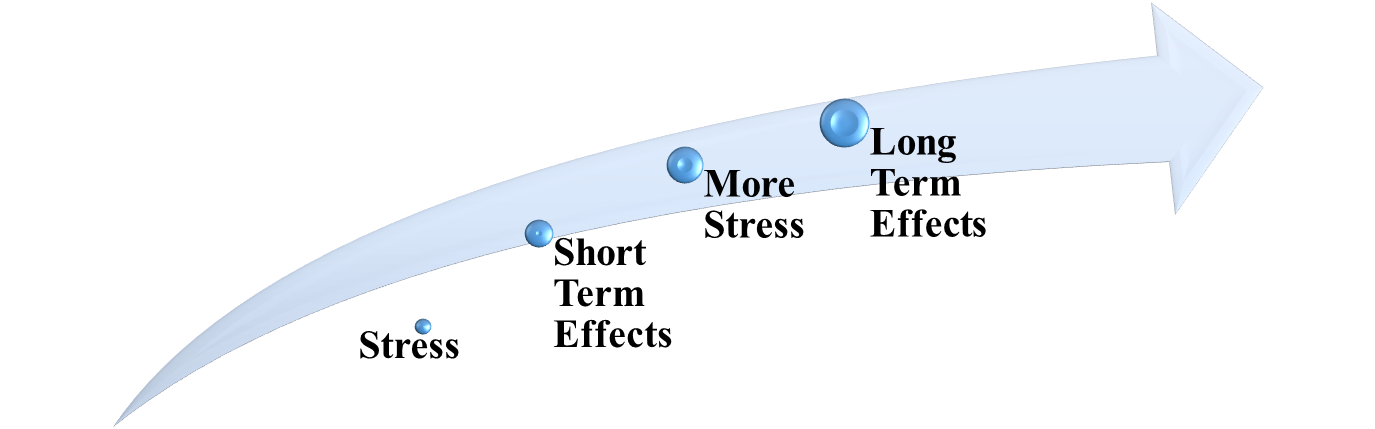 10/16/19
115
Manifestations of long term  effects.
Chronic headache
Mood swings
Anxiety disorders
Memory problems
Decreased sexual drives
Decreased /lack of sleep
Heart attacks
Strokes
Significant weight loss
Increased allergic conditions
Ischemic bowel disease
10/16/19
116
Types of stress
A) Eustress
Positive form of stress.
prepares muscles, heart and mind for strength needed for whatever is about to occur.
Experienced during fight and flight response.
Eustress is important in preparation and motivation.
10/16/19
117
B) Distress
Negative type of stress.
Occur when normal routine is constantly adjusted and altered.
Mind becomes uncomfortable-craves 4 missing routine.
2 types:
Acute: Immediate but passes quickly.
Chronic: Slow and lasts for long.
10/16/19
118
THE GENERAL ADAPTATION SYNDOME MODEL
Derived by Han Selye-1936

1 .Alarm stage-1st stage when stressor is realized.
Adrenaline produced →fight or flight response
Cortisol is also produced thro’ stimulation of HPA
2. Resistance Stage
Occurs when stressor persists.
Body find it necessary to attempt some coping mechanisms.
The body tries to adapt to the demands of the situation →depletion of its resources.
10/16/19
119
STAGES OF STRESS-G-A-S
RESISTANCE
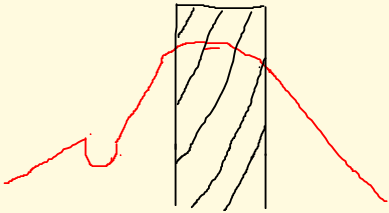 ALARM
STRESSOR
EXAUSTION
10/16/19
120
3. Exhaustion stage
All body’s resources are depleted and the body is unable to maintain normal functioning.
Initial ANS symptoms may reappear again e.g. sweating,↑ HR, RR,BP etc.
If  extended, long term damage especially to glands, immune system occurs→decompensation mechanisms.
Results may manifest in obvious symptoms  like PUD, Diabetes, psychosis, depression etc
10/16/19
121
Coping strategies
Are psychological responses to stressful situations 
Are activities that the person is aware and can be adaptive or maladaptive.
Examples of adaptive:
Avoiding the situation.
Working through the problems.
Coming into terms with the situation.
10/16/19
122
Examples of maladaptive :
Alcohol indulgence.
Harming self/others/destroying property.
Substance abuse.
Aggressive behaviors.
Reckless sexual life.
Violence. etc.
NB:   Adaptive behaviors can become maladaptive if used for long!
10/16/19
123
MANAGEMENT OF STRESS
Four A’s-Avoid, Alter, Adapt and Accept
Relaxation
Aromatherapy-use  of natural  oils  extracted  from  plants to enhance  psychological  and physical wellbeing.
Loving and being loved.
Engaging in sexual activities-release of endorphins.
Physical activity-engages the mind.
Sleeping –but not much.
Use of drugs e.g. antidepressants, anxiolytics hypnotics etc.
10/16/19
124
CRISIS
Def:
 Psychological disequilibrium in a person who confronts a hazardous circumstance that for him /her constitutes an important problem which for the time can neither escape nor resolve with his/her customary problem solving resources.(Caplan-1964).
10/16/19
125
Types:
Maturational crisis-any event that is related to the normal growth and development process e.g. adolescent crisis, mid age crisis 
Situational crisis-events that are precipitated by anticipated stress e.g death of loved ones, mental illnesses 
Social crisis-occur as a result of ineffective social interactions(networks).
10/16/19
126
Developmental phases of a crisis (4)
Phase 1: 
person perceives a threat/stressor becomes anxious/tense
 attempts to use usual problem solving techniques.
10/16/19
127
Phase 2:Person’s coping mechanisms fail, causing further upset and disequilibrium.
 Phase 3:Person mobilizes all possible internal and external resources as tension begins to build.
 Phase 4:Failure to resolve the problem leads to a state of disorganization, immobilization, anxiety or depression.
10/16/19
128
Nursing management of crisis
Listen actively and with concern.
Encourage open expression of feelings
Help client gain understanding of the crisis.
Help client gradually accept the reality
Assist client explore new ways of coping with problems
Link client to a social network/support system
Utilize problem solving techniques.
Reinforcing newly learnt coping strategies & evaluating them on follow ups after resolution of the crisis
10/16/19
129
Legal aspects of crisis intervention
The law allows specific people only to intervene e.g. h/c providers, police  etc
No unnecessary discussion of the crisis incident for confidentiality.
Don’t touch a crisis victim without permission.
Failure to act in a crisis situation is serious legal offence.
Negligence or abandonment is charged by the law
10/16/19
130
Ego defense mechanisms
Are unconscious mental processes which occur in response to stressful circumstances.
Regression-exhibiting behavior characteristic of earlier life stages in order to have fewer demands put upon oneself. e.g. 10year child playing with toys.
Repression-forcing anxiety producing thoughts into the unconscious e.g. an eye witness to genocide can’t remember anything about it.
10/16/19
131
Denial-failure to recognize obvious implications/consequences of a thought, act or situation……
Displacement-redirecting emotions from the correct target to a new, substitute target. e.g. a man confronted by boss goes home and confronts his wife. Weaker instead of powerful
10/16/19
132
Projection-people attribute their own inadequacies  or faults to other people.
 Reaction formation-substituting an acceptable for an unacceptable thought or feeling(directly opposite)-kindness 4 being mean.
Rationalization-unconsciously developing plausible but false excuses 4 unacceptable behavior e.g. student failing an exam claims s/he was sick.
10/16/19
133
Sublimation-turning unacceptable urge into a more acceptable one e.g. a thief opting to borrow instead.
Identification-unconscious adoption of xtics /activities of another person often to decrease the pain of separation or loss.
10/16/19
134
x. Compensation-overemphasizing an activity after encountering failure/frustration in another one.
10/16/19
135
Reference
eEncyclopedia of  human  intelligence.(vol.2).(1994).New York: Macmillan.
Encyclopedia  of  Psychology.(4 vol.)(1994). 2nd ed. New York: willey.
Handbooks of Social Psychology.(2vol.)(1985).New York: Random House.
Handbook of stress: Theoretical and Clinical aspect.(1982).New York: free.
10/16/19
136
10/16/19
137